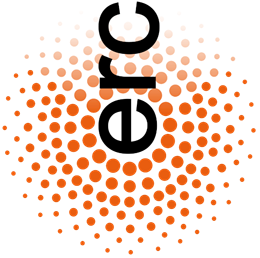 NON-CONVEX PHASE RETRIEVAL FROM STFT MEASUREMENTS
Tamir Bendory (PACM, Princeton University) and  Yonina C. Eldar (EE, Technion – Israel Institute of Technology)
Phase retrieval from STFT measurements
Burer–Monteiro for SDP’s
Contribution
theory
We can solve semidefinite programs in poly time:
gf
Theorem: 
Suppose that L=1,                                               for some    
                          (and some mild additional conditions). Then,
Previous works considered random setups or inefficient algorithms. We propose an efficient algorithm for a deterministic setup, followed by theoretical analysis.
Goal: 
Recovering                from its phaseless short-time Fourier transform (STFT)  measurements

     -  kth row of a DFT matrix,     - STFT window of length W
           - diagonal matrix with the entries  
        
Applications1:

Ptychography 
       (High-resolution microscopy)


  XFROG
      (Measuring ultra-short laser pulses)

Challenge:
Designing an efficient algorithm with theoretical analysis.

Proposed solution:
Recovery by minimizing the non-convex least-squares
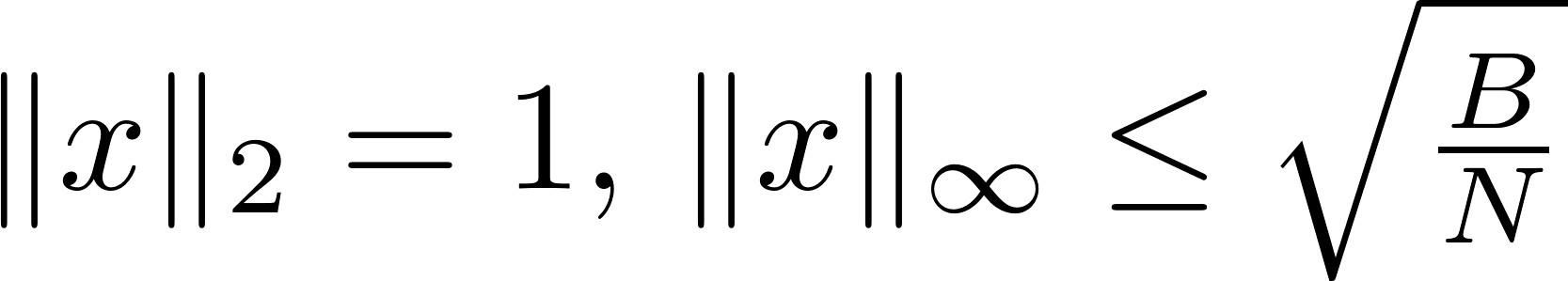 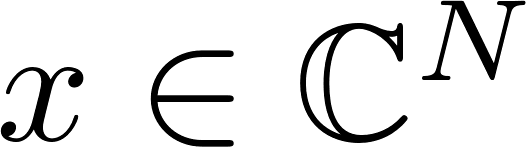 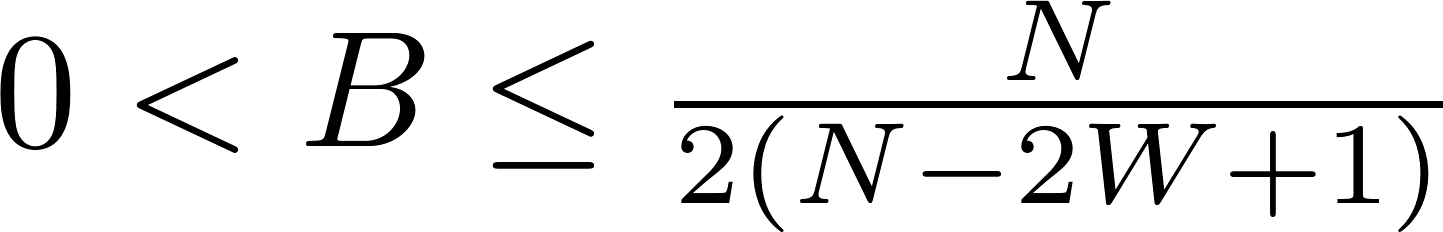 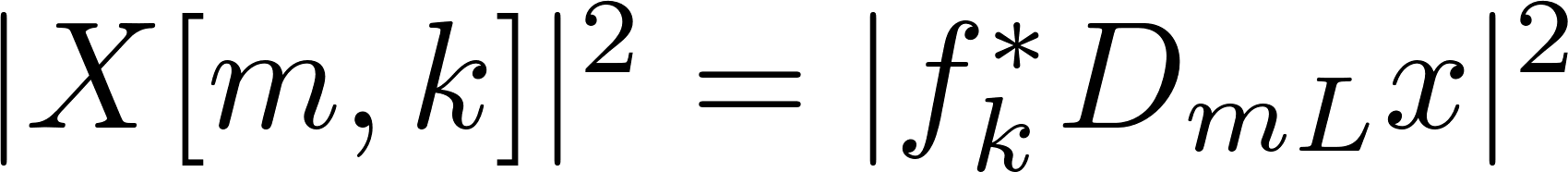 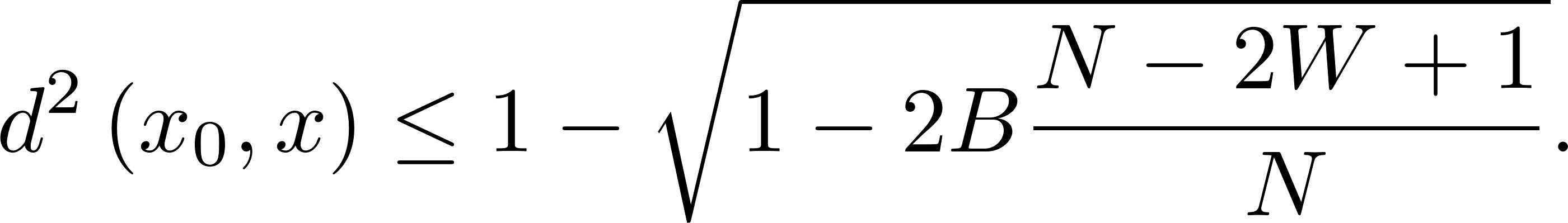 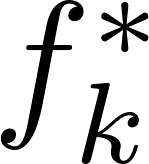 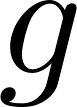 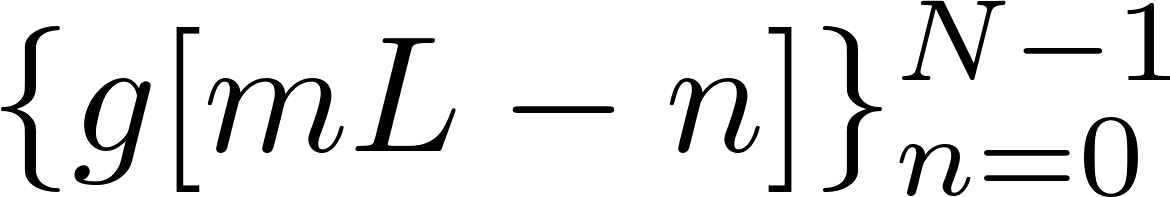 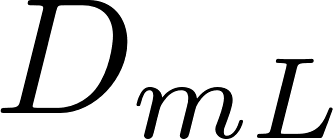 Initialization algorithm
gf
Corollary:
For  L=1 and                         -  efficient and stable recovery.
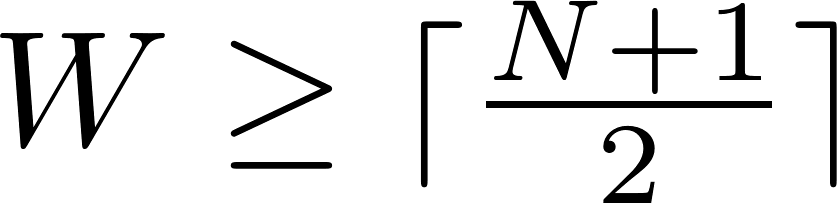 Core idea: By taking the 1D DFT of the data with respect to the frequency variable, the measurements can be written as multiple systems of linear equations
Numerical examples
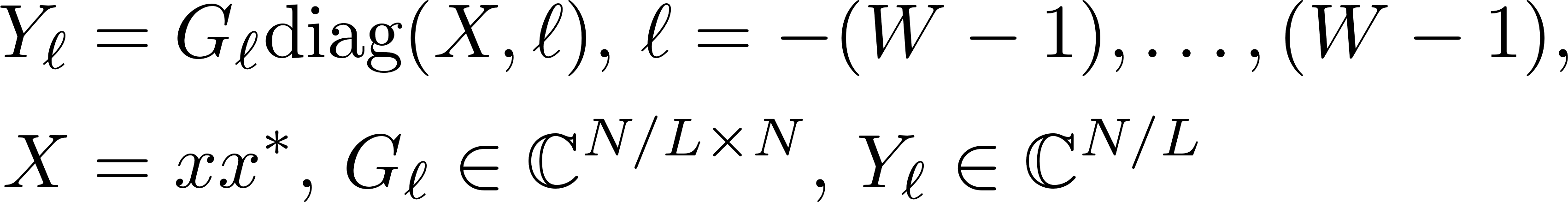 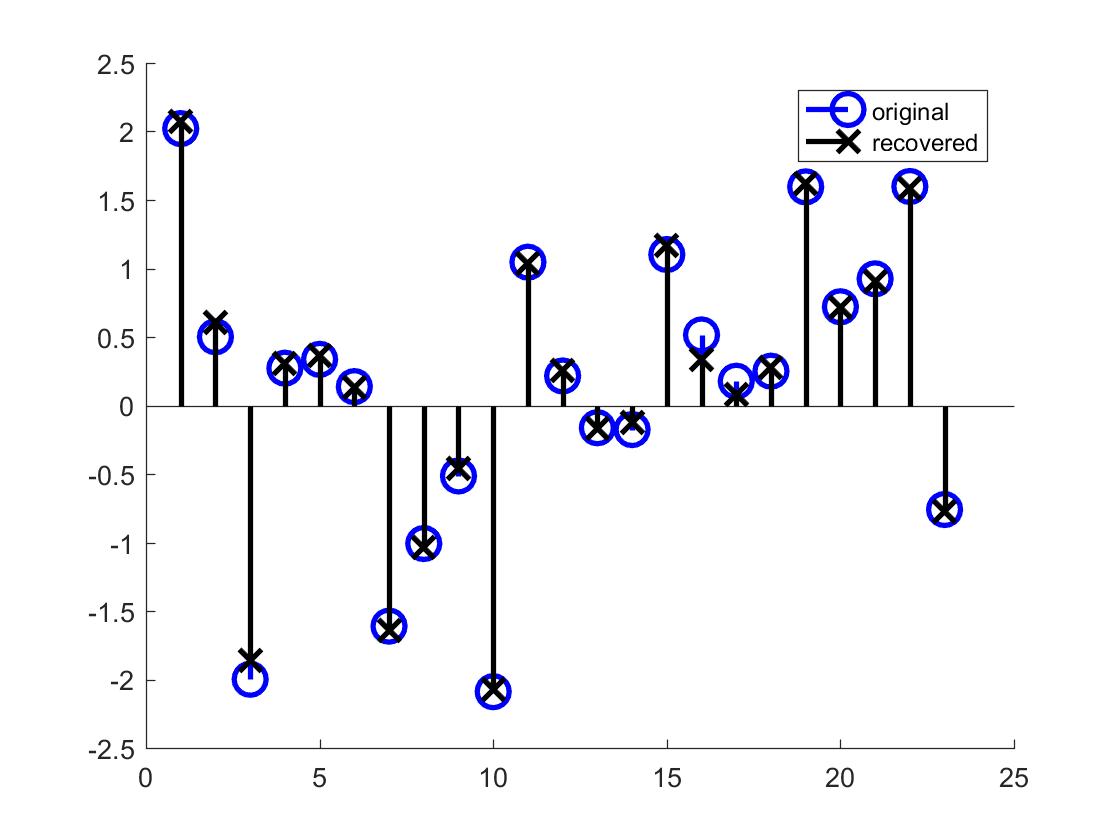 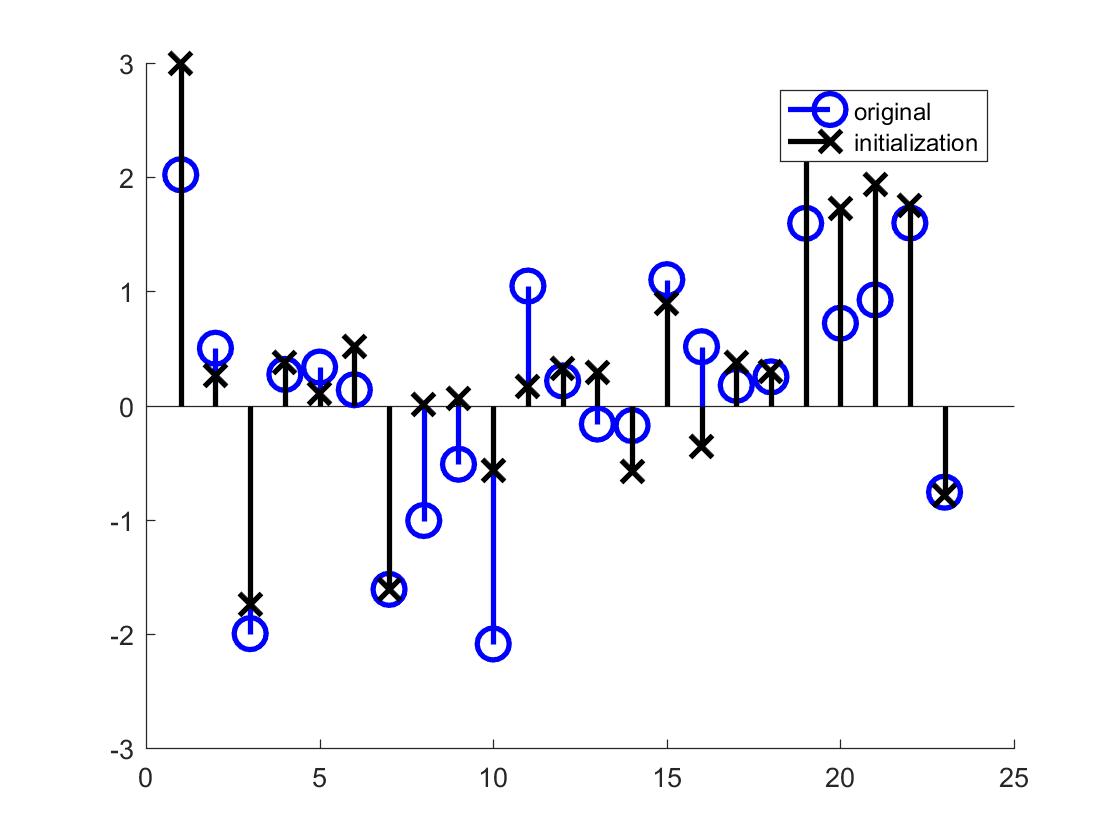 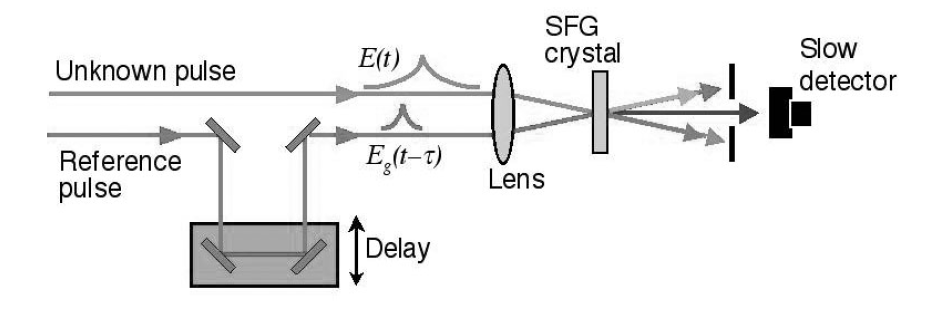 We aim at constructing a matrix that estimates                  .
For  L=1, the initialization algorithm is as follows:
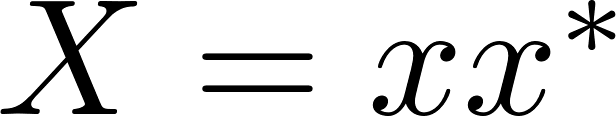 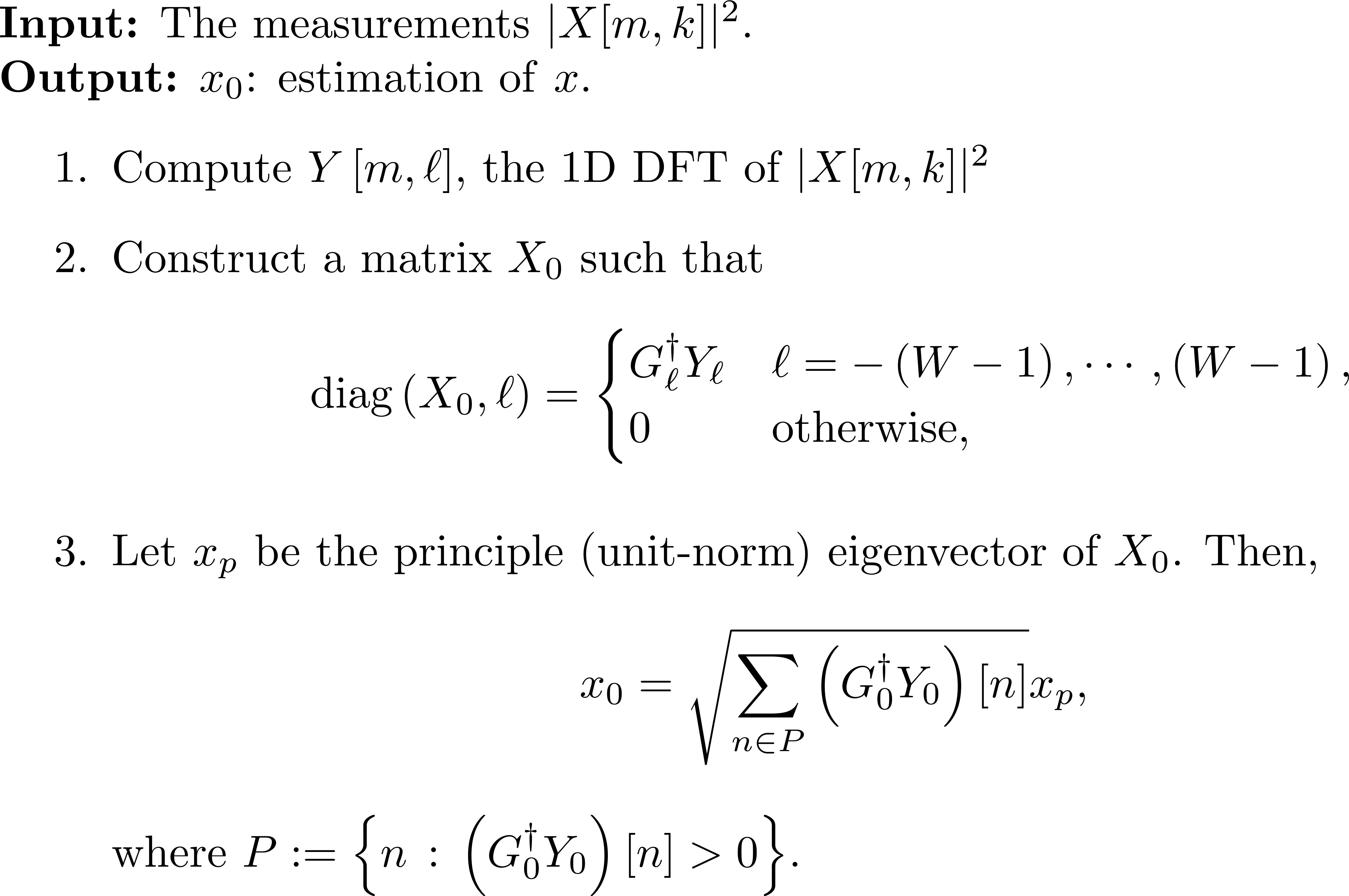 (left) initialization (right) final estimation  (N=23, W=7, L=1 and SNR of 20 db).
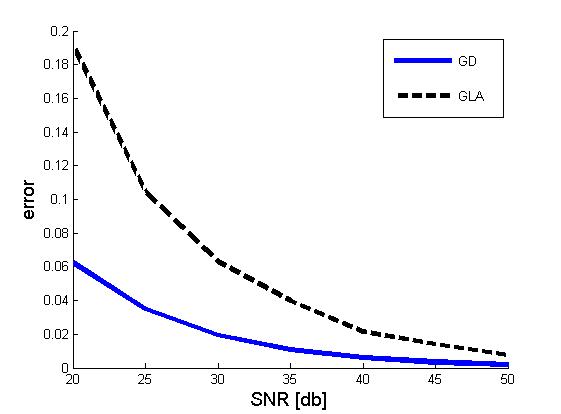 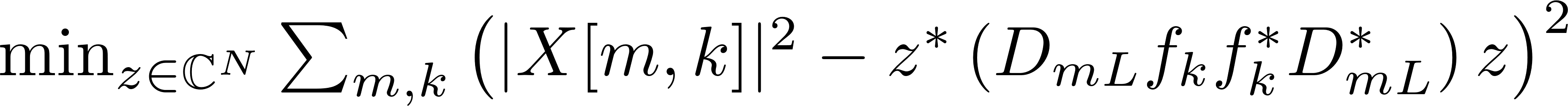 Comparison of the gradient algorithm (GD) with the classical Griffin-Lim algorithm (GLA).
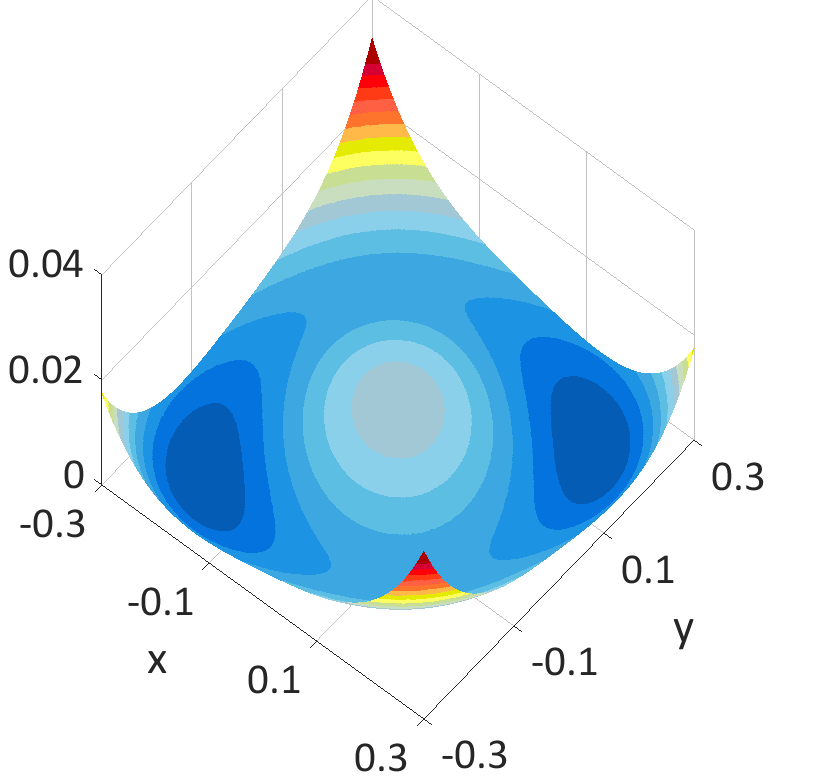 Observation: 
While the loss function is  non-convex, it has a non-trivial basin of attraction
References
T. Bendory and Y. C. Eldar, "Non-Convex Phase Retrieval from STFT Measurements“. arXiv preprint arXiv:1607.08218 (2016)

T. Bendory and Y. C. Eldar, "Phase Retrieval from STFT Measurements via Non-convex Optimization", The 42nd IEEE International Conference on Acoustics, Speech and Signal Processing (ICASSP), March 2017.
Key for recovery:
Initializing within the basin of attraction
The extension of the algorithm for L>1 is based on the smoothness of typical STFT window.
1  The figures are taken from [Marchesini et al., 2015] and [Trebino, 2012]